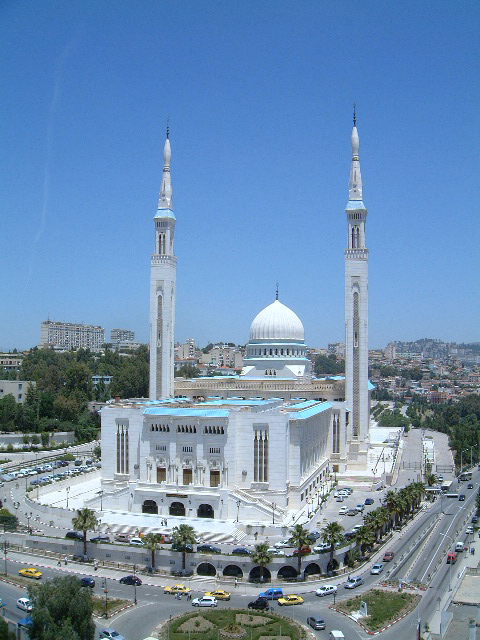 الجمهورية الجزائرية الديمقراطية الشعبية
وزارة التعليم العالي والبحث العلمي
جامعة الأمير عبد القادر للعلوم الإسلامية قسنطينة
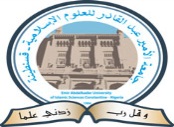 الموقع الالكتروني :
www.univ-emir-constantine.edu.dz
حاملي شهادة البكالوريا 2023
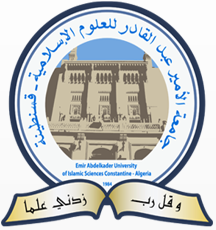 محاور العرض
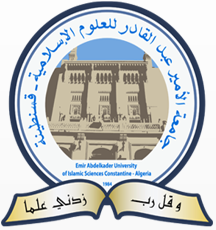 نشأة الجامعة
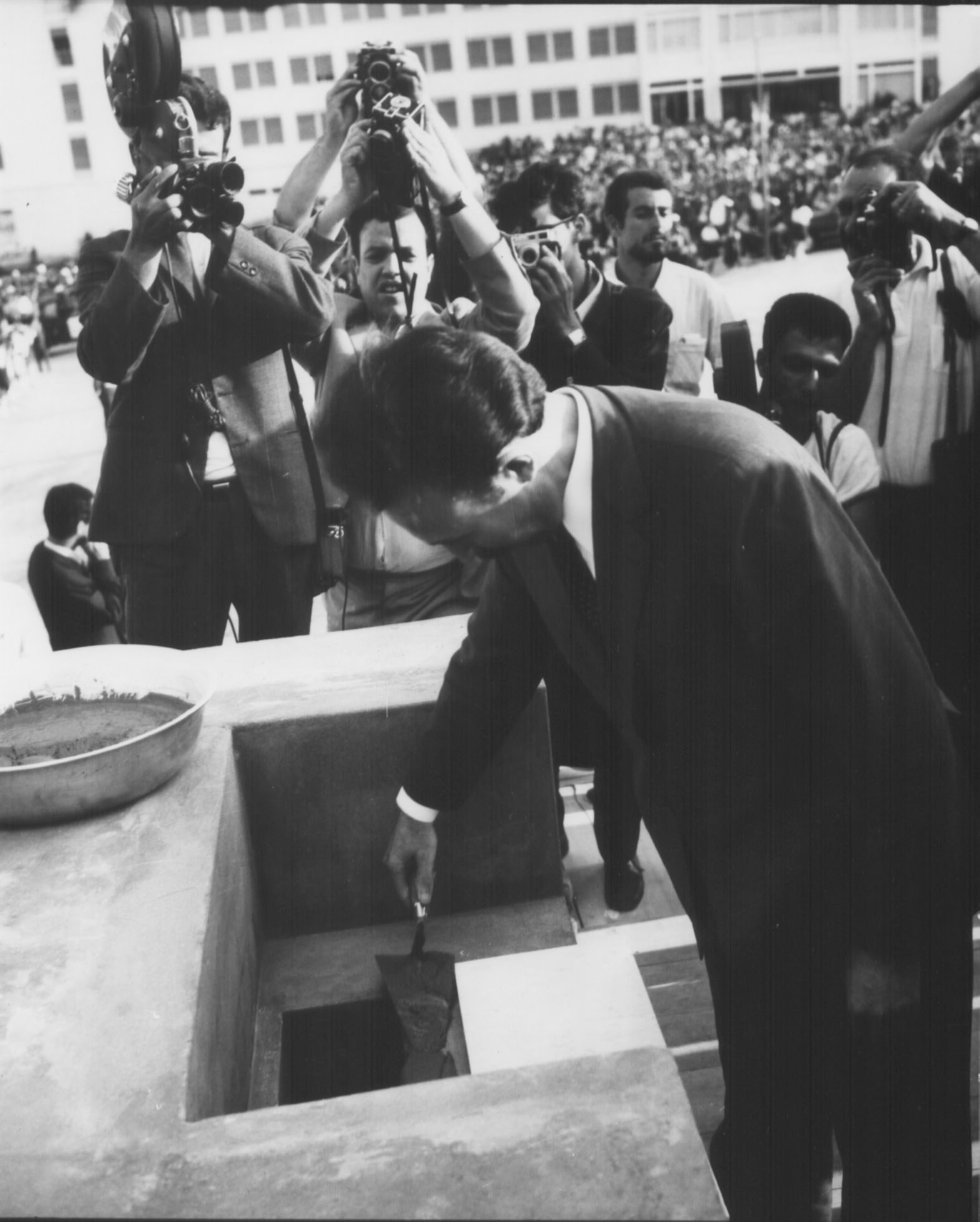 أنشأت جامعة الأمير عبد القادر للعلوم الإسلامية قسنطينة بموجب 
المرسـوم رقم 84-182 المؤرخ في 04 أوت 1984، المعدل والمتمم، 
لاسيما بالمرسوم التنفيذي رقم 39-11 المؤرخ في 2011/02/06.
دشنـت مـن قبـل رئـيس الجمهوريـة الراحل الشاذلي بن جديد رحمه الله فـي
14 أكتوبر 1984 وباشرت نشاطها بداية من الموسم الجامعي 1984-1985.
طبيعتها القانونية
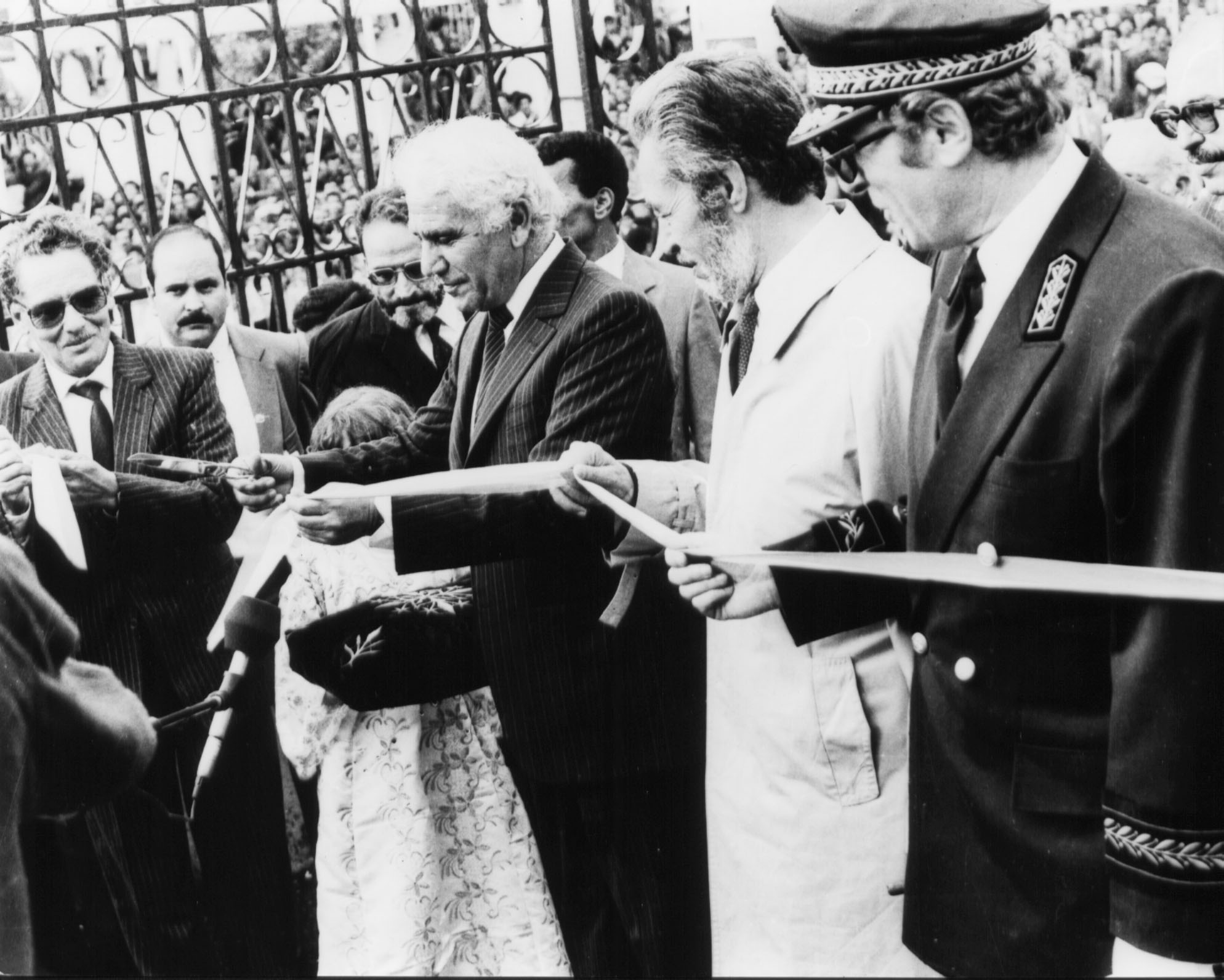 مؤسسة عمومية ذات طابع علمي وثقافي ومهني، تتمتع بالشخصية القانونية المعنوية المستقلة، وتخضع لوصاية وزارة التعليم العالي والبحث العلمي.
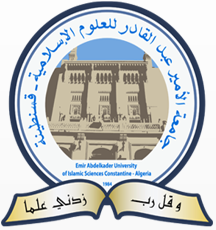 أهداف الجامعة
[Speaker Notes: Mode 0 facile à détécter , mode 1 et 2 les rootkits , mode 3 difficile à detecter]
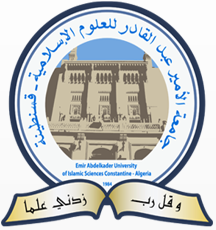 هياكلها البيداغوجية
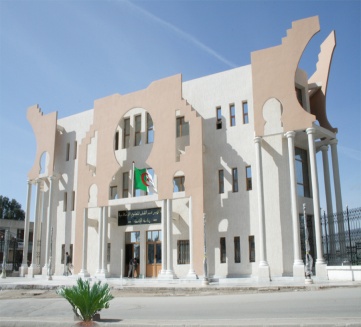 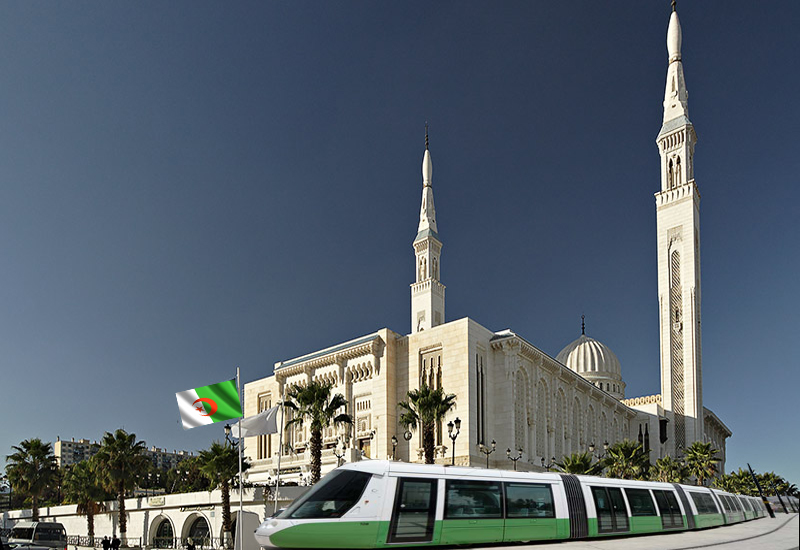 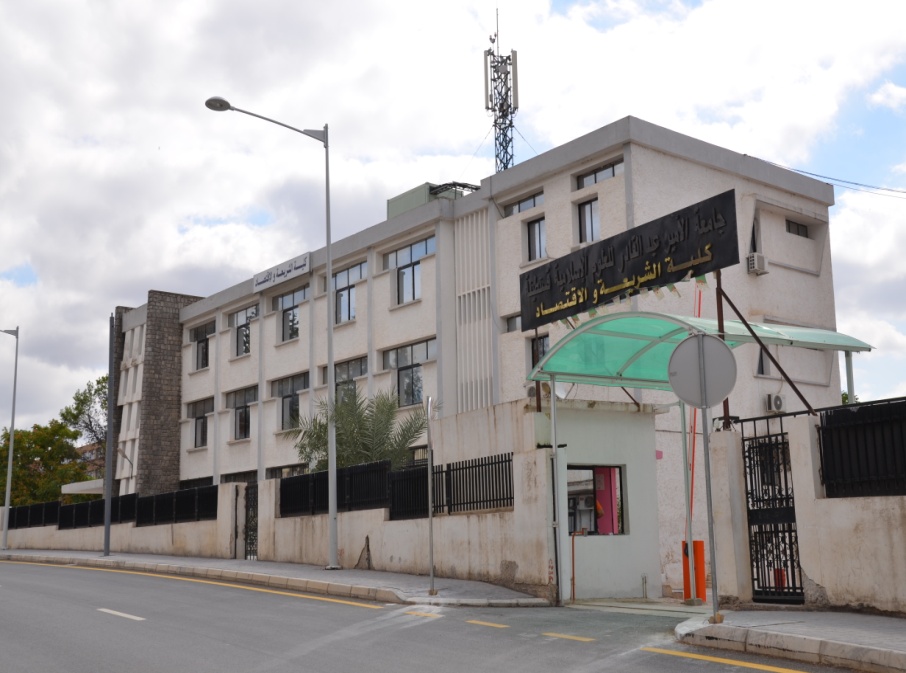 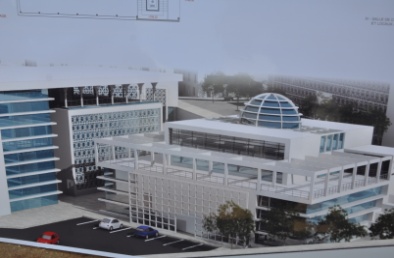 ملحقة الجامعة بالمدينة الجديدة علي منجلي
  وهو مشروع قيد الإنجاز، يسع 2000 مقعدا بيداغوجيا ومختلف المرافق البيداغوجية والإدارية والتقنية، مزود بإقامة جامعية بـ 1000 سرير    ومطعم مركزي بـ 800 وجبة.
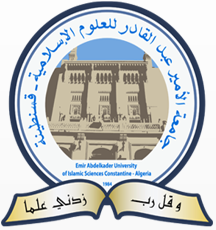 هيئة التدريس بالجامعة 2022-2023
تعداد طلبة الليسانس والماستر 2022-2023
نسبة التأطير البيداغوجي = 4113/ 282= 01 أستاذ لكل 14,58طالبا
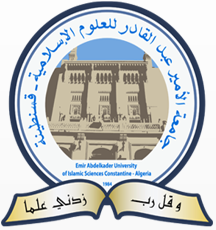 الكليات والأقسام
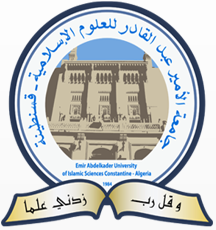 الميادين والفروع والاختصاصات المفتوحة في الليسانس والماستر 2022-2023
الميادين والفروع والاختصاصات المفتوحة في الليسانس
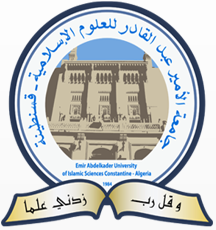 فروع العلوم الإسلامية
فروع العلوم الانسانية
الاختصاصات
الميادين والفروع والاختصاصات المفتوحة في الليسانس
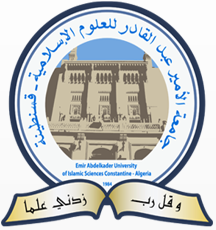 الـــــــــــــــــــــــــــــــــــــــــــــــــــــــــــــــــــــــــــــــــــــــــــــــفــــــــــــــــــــــــــــــــــــــــــــــــــــــــــــــــــــــــروع
الاختصاصات
الميادين والفروع والاختصاصات المفتوحة في الليسانس
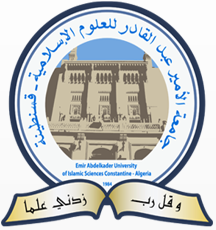 الـــــــــــــــــــــــــــــــــــــــــــــــــــــــــــــــــــــــــــــــــــــــــــــــفــــــــــــــــــــــــــــــــــــــــــــــــــــــــــــــــــــــــروع
الاختصاصات
الميادين والفروع والاختصاصات المفتوحة في الليسانس
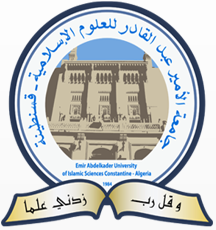 الميادين والفروع والاختصاصات المفتوحة في الماستر
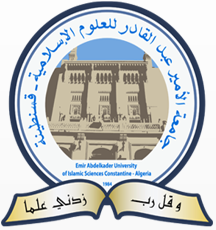 فروع العلوم الإسلامية
الاختصاصات
الميادين والفروع والاختصاصات المفتوحة في الماستر
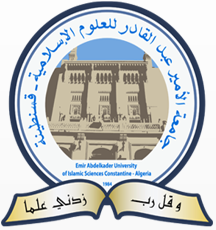 فروع العلوم الانسانية
الاختصاصات
الميادين والفروع والتخصصات المفتوحة في الليسانس
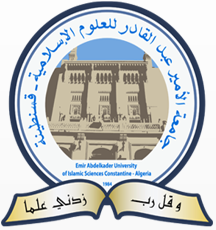 الـــــــــــــــــــــــــــــــــــــــــــــــفـــــــــــــــــــــــــــــروع
الاختصاصات
الميادين والفروع والاختصاصات المفتوحة في الماستر
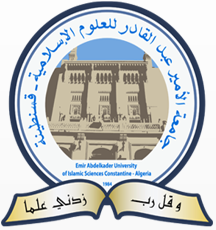 الـــــــــــــــــــــــــــــــــــــــــــــــــــــــــــــــــــــــــــــــــــــــــــــــفــــــــــــــــــــــــــــــــــــــــــــــــــــــــــــــــــــــــروع
الاختصاصات
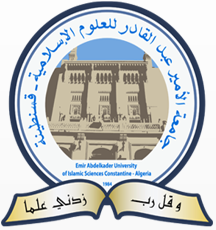 الميادين والفروع والاختصاصات المفتوحة في الماستر
الفرع
الاختصاص
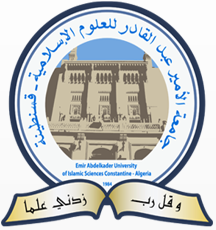 الدفعات المتخرجة
تخرج من الجامعة 27909طالبا في الليسانس والماستر من أصل 35 دفعة منذ تخرج أول دفعة سنة 1988، منهم 116طالبا أجنبيا من بلدان إفريقيا، آسيا وأوروبا.

 ونتوقع تخرج 1542طالبا في الليسانس والماستر من الدفعة 36 بعنوان السنة الجامعية 2022-2023، منهم 641في الليسانس و883 في الماستر.
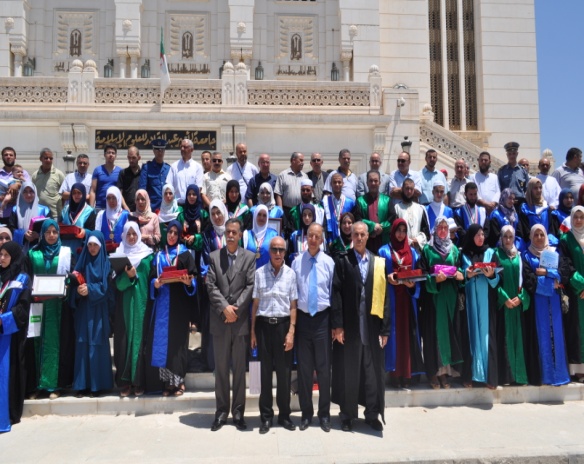 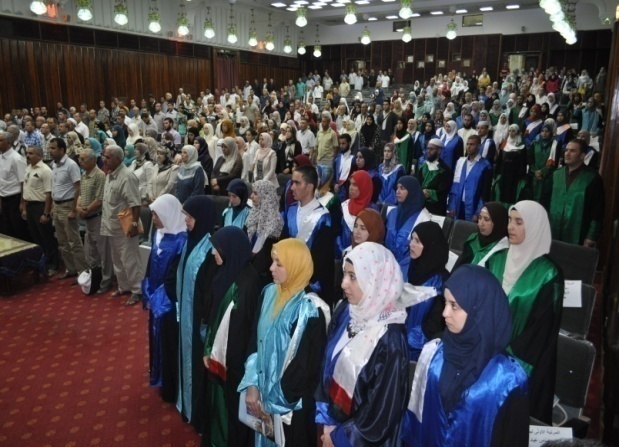 مكتبات الجامعة
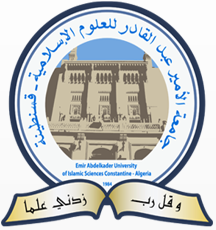 تتوفر الجامعة على أربع مكتبات تزخر بكتب متنوعة و متخصصة:
1- المكتبة المركزية  "أحمد عروة”ب 572 مقعدا، ورصيدا يضم :
 161546 نسخة كتاب تشكل 47593 عنوانا، 267 كتبا في شكل هدايا منه 327 نسخة، بالإضافة و9245 نسخة رقمية.
 1291 دورية و694 مجلة، 935 رسالة ماجستير، 564 أطروحة دكتوراه، 
 1388 رسالة جامعية في إطار التبادل الجامعي، 1204 من الرسائل في 
شكل رقمي، 1080 مخطوطا منه 680 رقميا، 264 قرصا.
كما تضم 7307 كتاب وقفيا و 1533 كتاب في مقارنة الأديان,
تشمل المكتبة المركزية مكتبات فرعية : مكتبة الشيوخ، قسم مقارنة 
الأديان، قسم الدوريات، قسم المخطوطات، جناح المكفوفين،مكتبة رقمية.
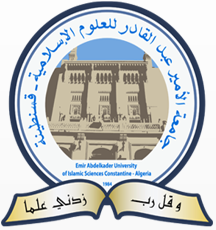 مكتبات الجامعة
2- مكتبة كلية أصول الدين 
مكتبة كلية أصول الدين بالملحقة تسع 200 مقعدا، ويتكون رصيدها برسم السنة الجارية من 13242 عنوانا منها: 11120 كتابا، 1764 رسالة جامعية، 121 من المجلات والدوريات، 95 منتوج مؤتمرات وندوات، 93 كتاب براي و49 قرصا مضغوطا.
  
3- مكتبة كلية الآداب والحضارة الإسلامية 
مكتبة كلية الآداب والحضارة الإسلامية الواقعة بجانب المكتبة المركزية تسع 80 مقعدا، ويتكون رصيدها من 20464 نسخة كناب تشكل 10884 عنوانا، 298 أطروحة دكتوراه ورسالة ماجستير، ورصيد معرفي الكتروني متنوع بـ 52 قرصا، يتصدره قرص خارجي يتضمن شهادات تاريخية عن ثورة التحرير الوطني.

4- مكتبة كلية الشريعة والاقتصاد افتتحت بشكل مستقل في سبتمبر 2021، برصيد 1569 عنوانا و2438 نسخة كتاب في مختلف الفروع والتخصصات.
فضاء الأنشطة العلمية  والثقافية والرياضية
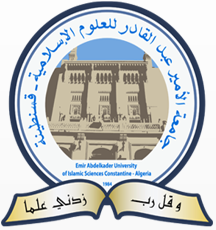 محاضرات، ملتقيات وندوات،أيام إعلامية وتحسيسية، معارض، ورشات، رحلات وخرجات علمية دراسية، إصدارات علمية (مجلة الجامعة، مجلة الكلية، نشرية أخبار الجامعة، مجلات المخابر...)،مسابقات ونشاطات علمية وثقافية ورياضية متنوعة...
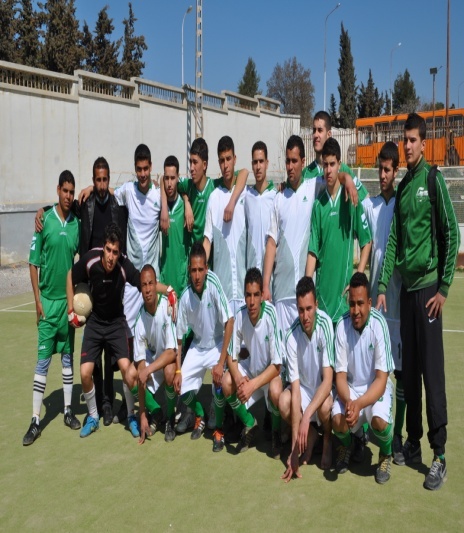 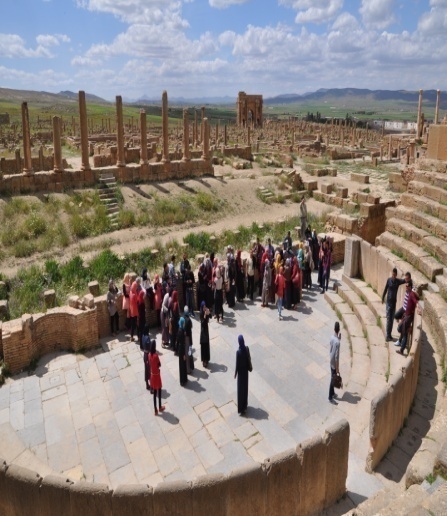 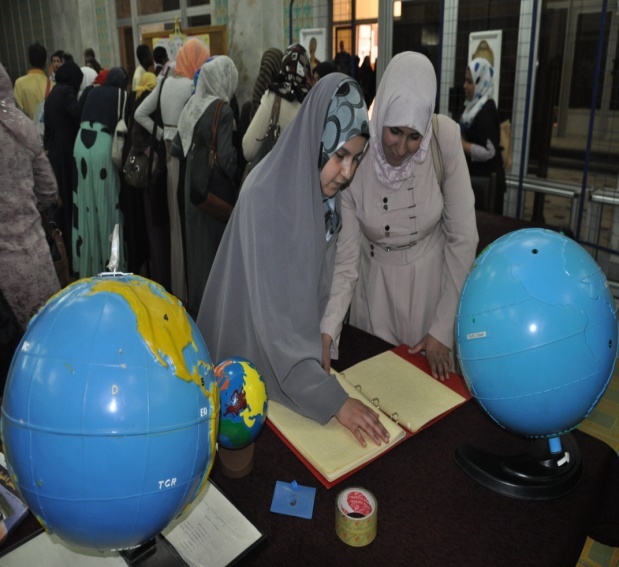 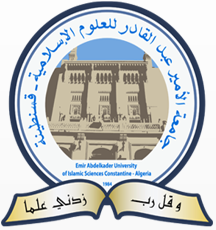 التسجيلات الجامعية
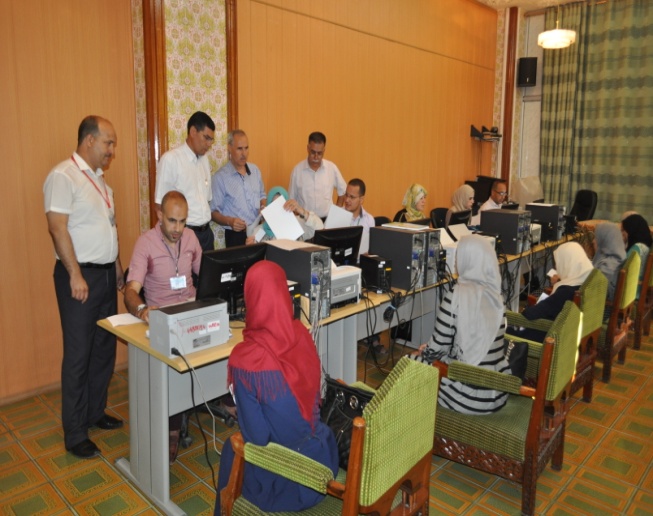 يحدد منشور وزاري في كل سنة جامعية إجراءات وآجال 
عملية التسجيل:
- التسجيل الأولي: ملء بطاقة الرغبات عبر الخط 
     - تأكيد التسجيل الأولي عبر الخط.
     - يتعرف الطالب على نتيجة التوجيه عبر الخط.
     - إعادة التوجيه في حالة عدم القبول بعد المسابقة واختبارات الكفاءة والمقابلات.
     - تغيير التوجيه وكل الحالات الخاصة وإعلان نتائجها عبر الخط.
     - التسجيلات النهائية بالجامعة الموجه إليها.
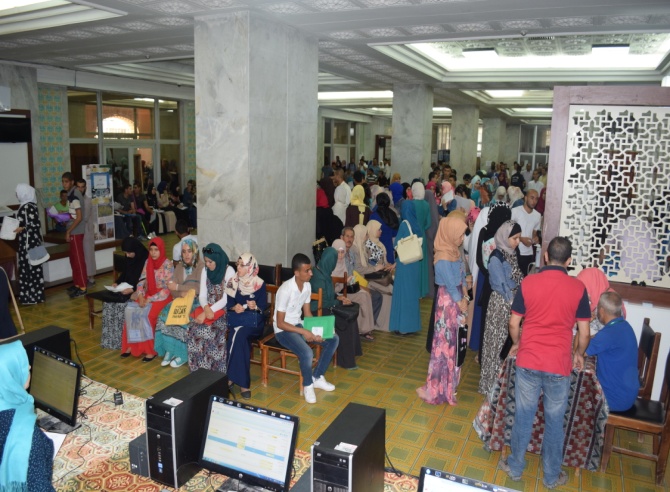 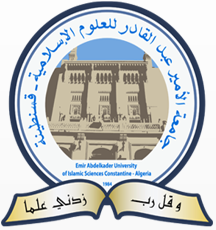 الآفاق المستقبلية ومجالات التشغيلية
بالإضافة إلى طموح الطالب بلوغ أعلى الدرجات العلمية وولوجه عالم البحث العلمي والتدريس الجامعي، فقد أصبحت له أيضا فرصا متنوعة للتوظيف في المؤسسات العمومية الإدارية بمختلف قطاعات نشاطها:   كالتربية والتعليم، التعليم العالي والبحث العلمي، الشؤون الدينية، الإدارة المحلية، الصحافة والإعلام، السياحة والآثار والمتاحف،الدفاع والأمن والحماية المدنية، كما يمكنه الالتحاق بالمؤسسات الاقتصاديةالعمومية والخاصة،
أو حتى خلق مؤسسته الخاصة... 
كل ذلك بفضل تنوع التخصصات الدراسية التي أعطت لشهادات الجامعة معادلات إدارية مختلفة  وقابلية تشغيلية مرنة...
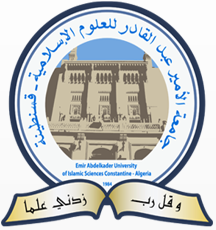 التعليم والتربية الوطنية
التعليم الابتدائي
التعليم المتوسط
التعليم الثانوي
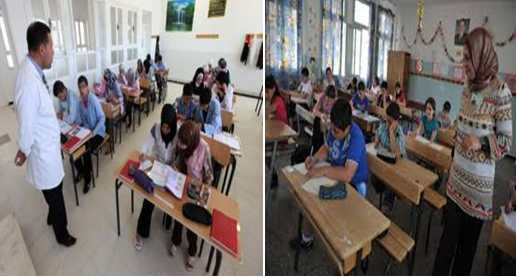 التربية  الوطنية
الإدارة والرقابة والمقتصدية
التفتيش، الإرشاد والتوجيه المدرسي
التعليم العالي والبحث العلمي
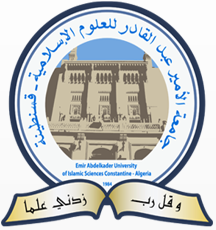 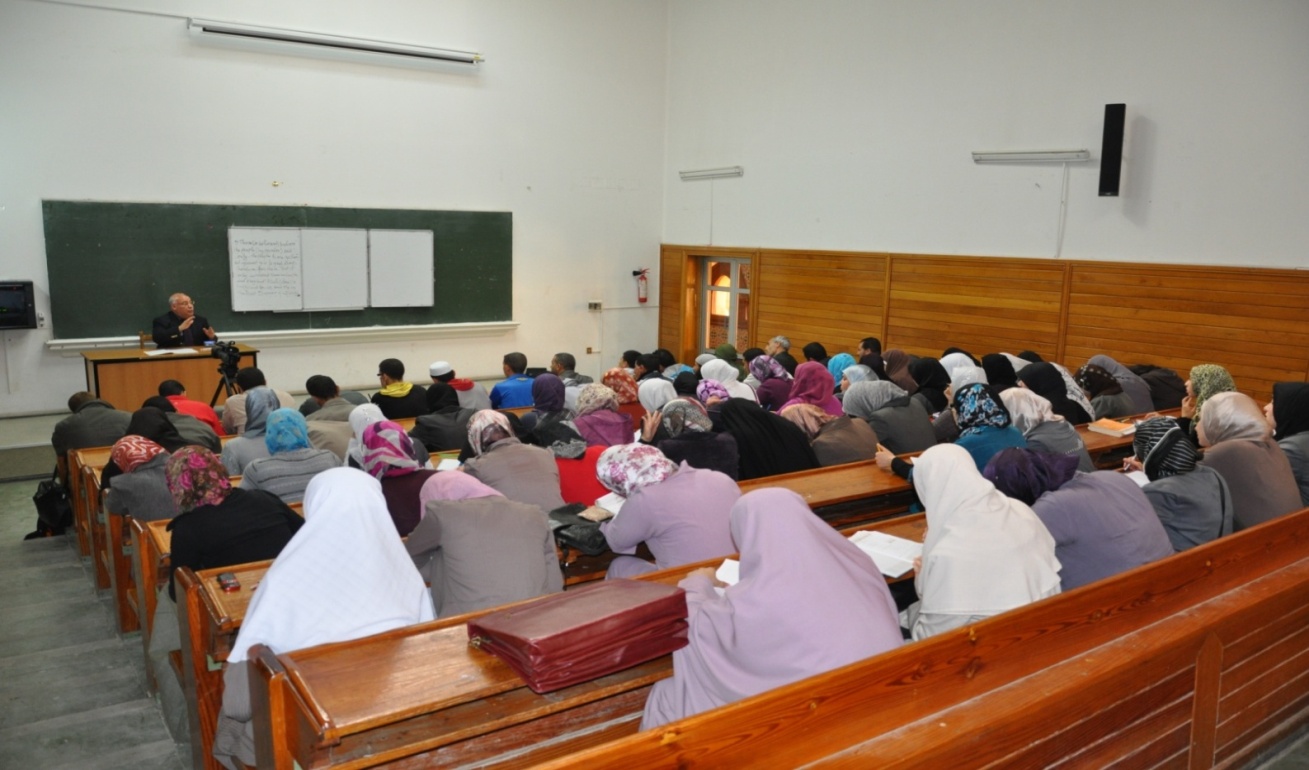 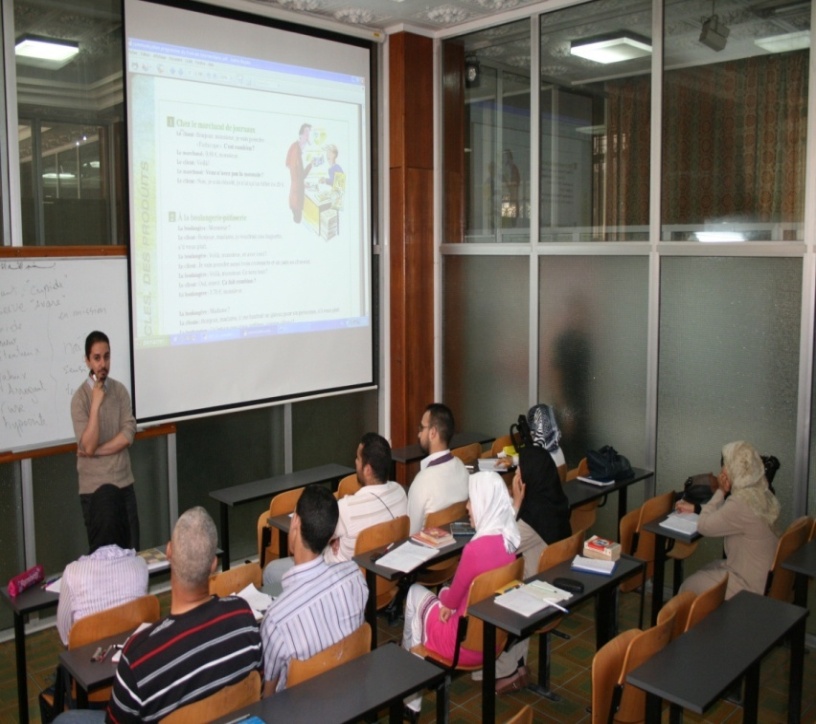 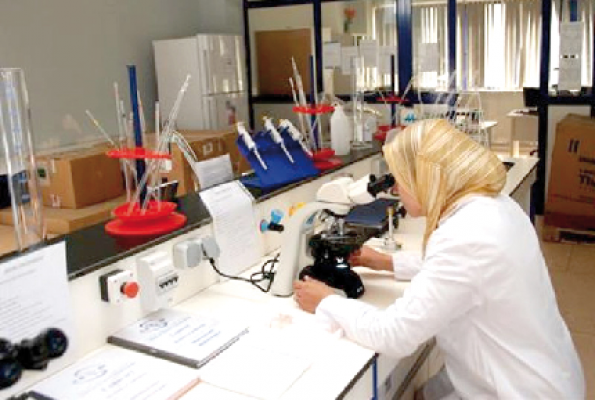 التعليم والتكوين
  العاليين
الإدارة والمخابر والمكتبات الجامعية
البحث العلمي
الشؤون الدينية والأوقاف
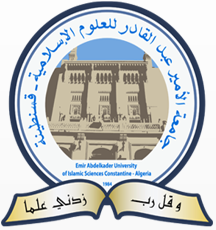 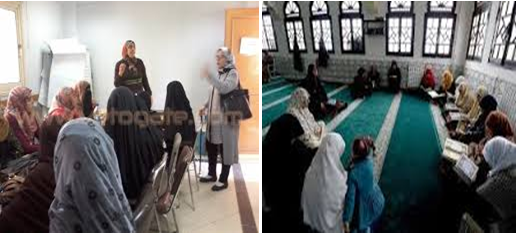 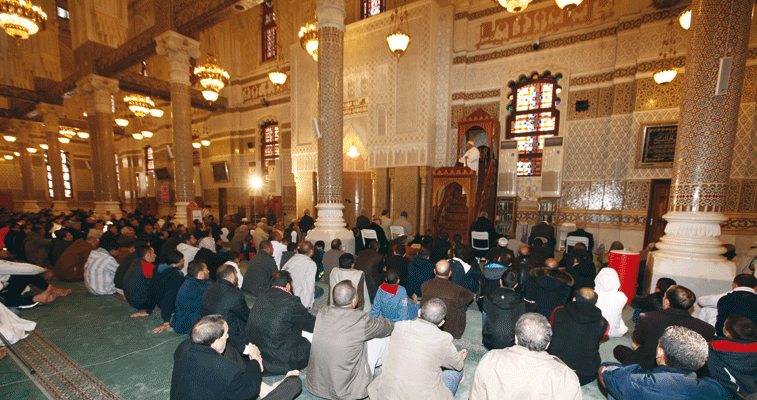 الإمامة، الإرشاد الديني، 
إدارة الأوقاف وصناديق الزكاة والتسيير الإداري...
الصحافة والإعلام والاتصال...
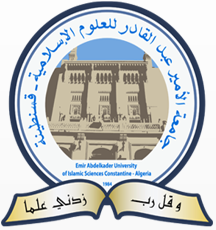 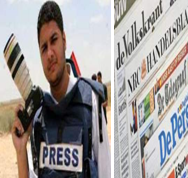 قطاعات الدفاع والأمن والجمارك والحماية المدنية...
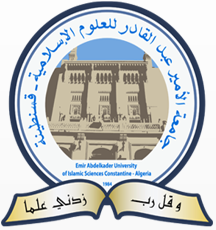 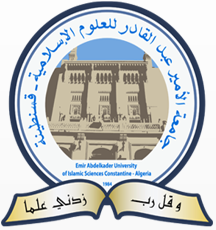 الاقتصاد والتسيير والمالية والإدارة والبنوك ...
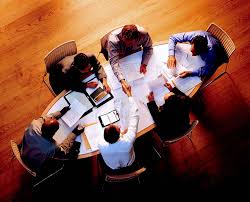 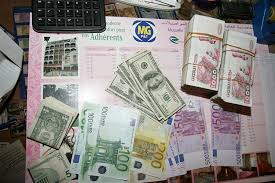 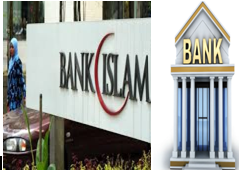 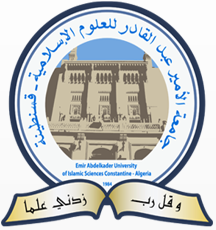 المكتبات والأرشيف والتوثيق ومركز المعلومات
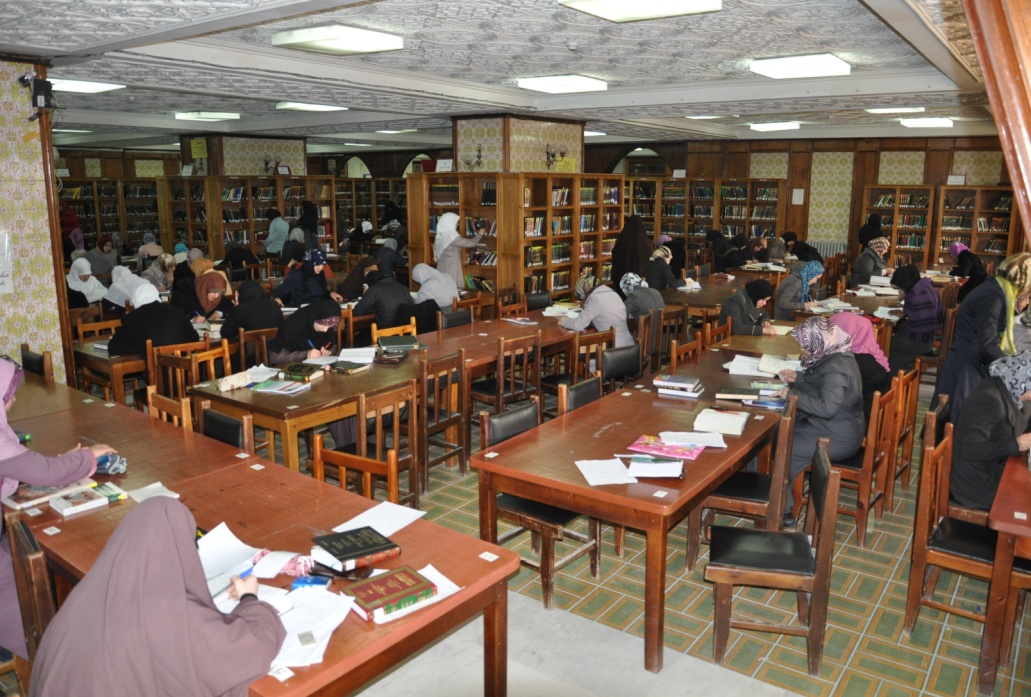 السياحة والمتاحف والآثار
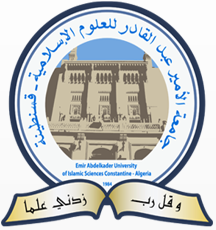 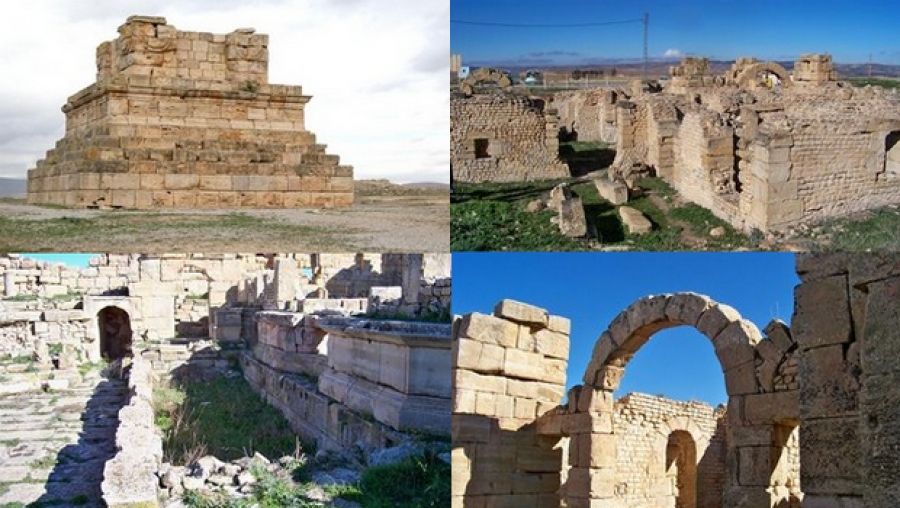 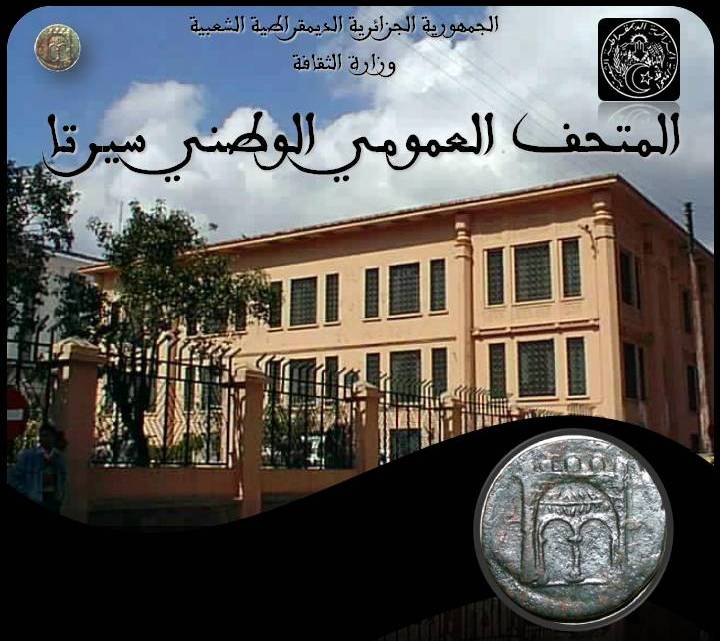 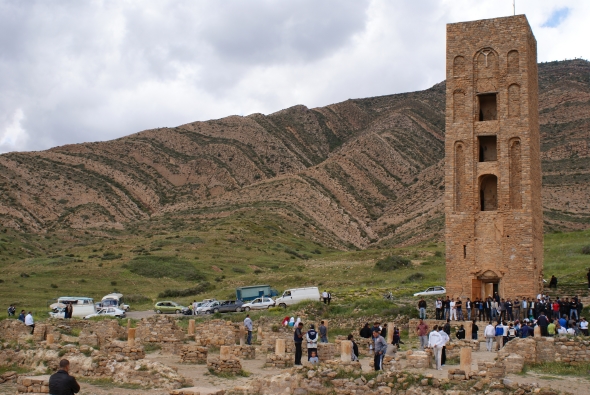 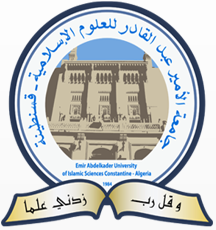 أهم مراجع الإطار التشريعي لنظام الدراسة ل.م.د
- القانون التوجيهي للتعليم العالي رقم 99-05 مؤرخ في04/04/1999، معدل ومتمم.
 - مرسوم تنفيذي رقم 22-2008 مؤرخ في 05/06/2022 يحدد نظام الدراسات والتكوين للحصول على شهادات التعليم العالي.
- قرار وزاري 371 مؤرخ في 11/06/2014 إحداث مجالس التأديب ويحدد تشكيلها وسيرها.
 - قرار 171 مؤرخ في 09/02/2023 يحدد كيفيات التسجيل وإعادة التسجيل في التكوينات لنيل شهادات الليسانس والماستر ومهندس دولة ومهندس معماري، وكذا كيفيات التنظيم والتقييم والتدرج فيها.
 - قرار 362 مؤرخ في 09/06/2014 يحدد كيفيات إعداد ومناقشة مذكرة الماستر. 
  - قرار 917 مؤرخ في 17/08/2021 يحدد شروط التوجيه والتسجيل في الماستر. 
- ميثاق الآداب والأخلاقيات الجامعية،النظام الداخلي للجامعة ونصوص تنظيمية أخرى متفرعة.
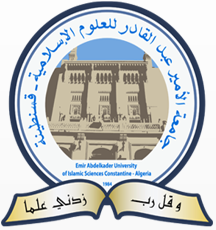 الاتصال والتواصل بالجامعة
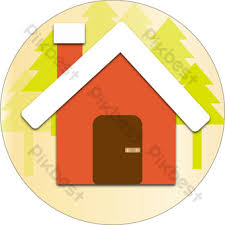 العنوان : حي قدور بومدوس ص ب 137 قسنطينة الجزائر
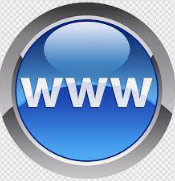 الموقع الإلكتروني للجامعة: www.univ-emir-constantine.edu.dz
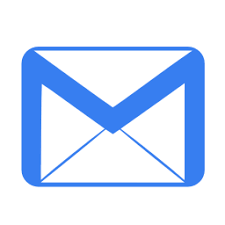 البريد الإلكتروني للجامعة : contact@univ-emir.dz
صفحة الجامعة على الفاسبوك: https://www.facebook.com/usieak
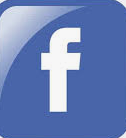 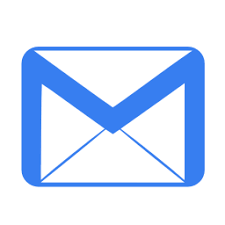 البريد الإلكتروني لنيابة البيداغوجيا:      pedagogieeak@gmail.com
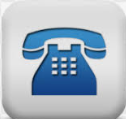 هاتف نيابة مديرية الجامعة للبيداغوجيا:      031 92 21 79
هاتف ديوان رئاسة الجامعة:  031 92 21 41
هاتف مصلحة البيداغوجيا:      031 92 26 80
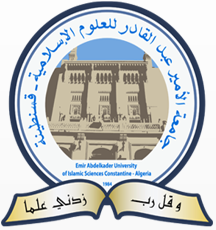 شكرا لإصغائكم ومرحبا بطلبتنا الأعزاء في رحاب جامعة الأمير عبد القادر للعلوم الإسلامية